RFI GuideAdding ferrite clamps
Step 1 – Twist cables
before adding the clamps cables need to be twisted the whole way to the inverter, including:
Home runs
 Panel wires
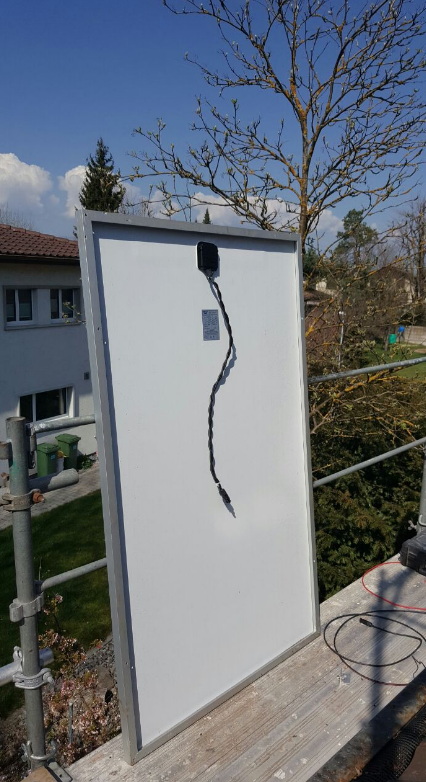 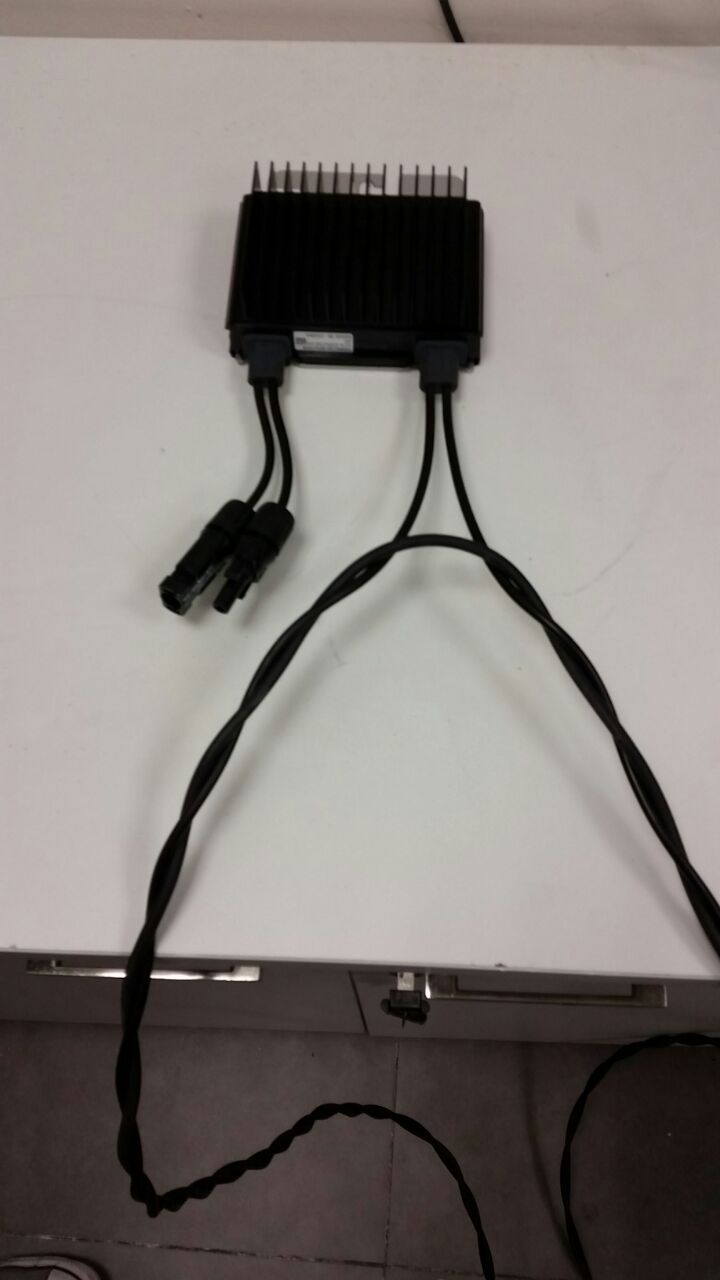 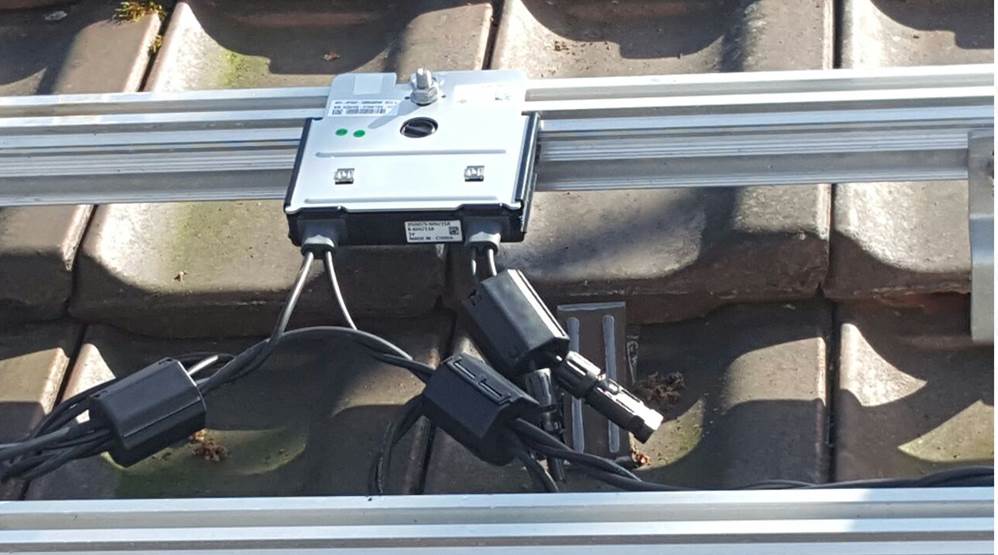 Step 2 – Add ferrite clamps
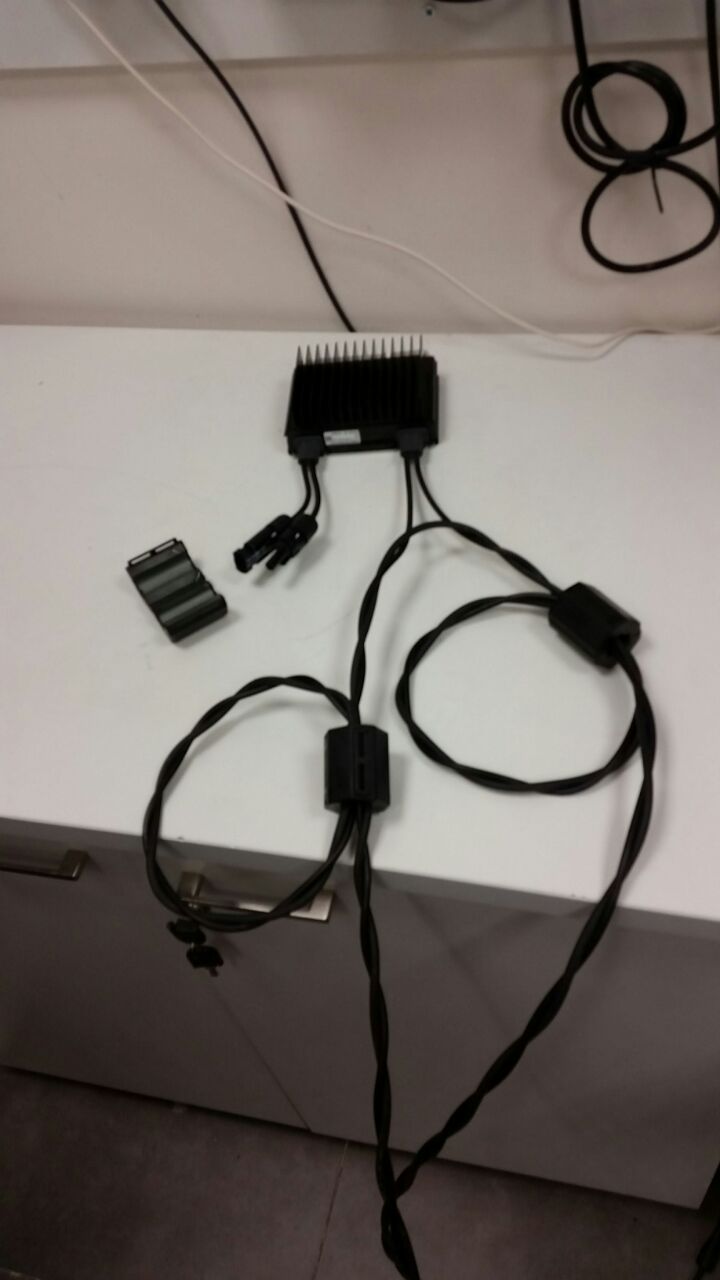 Create 3 loops with the twisted cables 
Add 3x ferrites
1
2
3
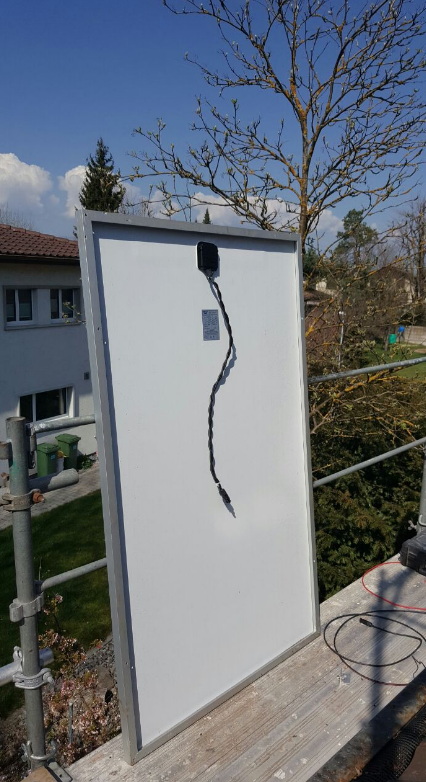 3
To panel
1
2
Step 3 – Home run table
Add ferrites every 1 meter on the home run cable
Inv
Home run cable
1 m’